Systematic Reviews in Theory and in Practice
Dr Maggie Lawrence
Reader in Stroke Prevention
On behalf of …
Mr Garth Ravenhill, Charge Nurse, Norfolk and Norwich University Hospitals NHS Foundation Trust, UK

Loukia Gkanasouli, Mental Health Nurse, Astley Ainslie Hospital, Edinburgh, Scotland
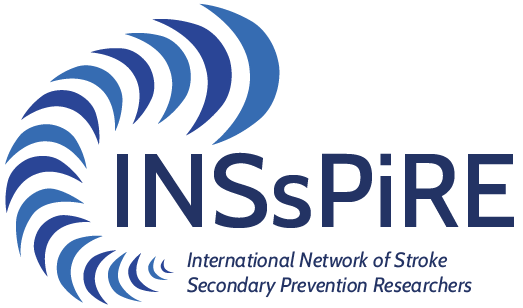 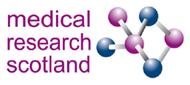 Overview
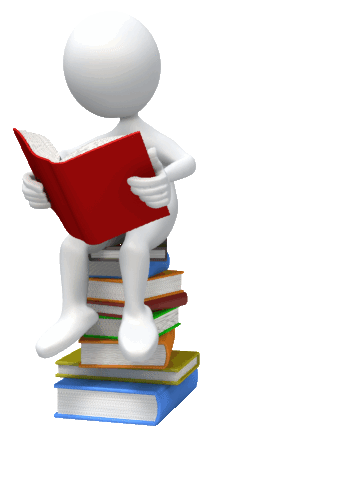 Rationale
Methods (brief)
Findings
Implications
Rationale
Rationale
Annually in the UK > 46,000 people have a Transient Ischaemic Attack (TIA)

>1:12 will have a stroke within a week
 
Early diagnosis & medical management is essential
Information & advice
individual risk of stroke 
lifestyle changes
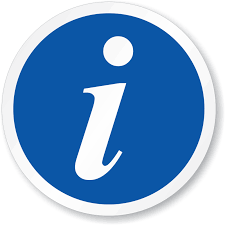 Methods
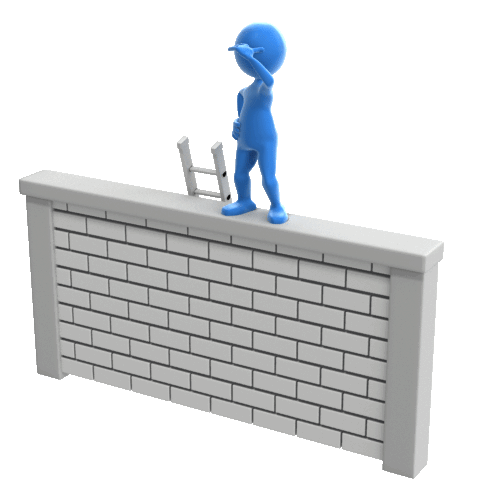 Methods
Meta-aggregation
2 independent reviewers
Electronic databases
CINAHL, MEDLINE, AMED, PsycInfo
Complex search: key words & subject headings
E.g. stroke OR TIA AND diagnosis OR experience
Quality appraisal
Critical Appraisal Skills Programme Qualitative Checklist
Data analysis
Findings 		Categories 		Synthesised Findings
Findings
Findings
4 studies; 1 from Australia,     3 from the UK 

69 participants


3 Synthesised Findings

Onset (first 24 hours)
Impact and effect
Reducing the risk
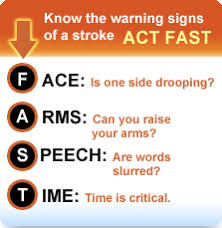 Onset (first 24 hours)
Sudden onset
	[It was] completely out of the blue!
(not) Recognising the symptoms
	It never occurred to me I might be having a TIA …
	… I thought had tripped over something on the floor
(lack of) Awareness of implications
	I had a little wobble … I took no notice of it
Seeking (medical) help
	I thought it was nothing … ‘I’ll be alright; I’ll get it 	checked out next week’. ‘No you won’t! [wife says], I	I’m phoning the doctor now!’
Impact & Effect
Transient physical symptoms/lasting effect
	I suffer from a lot of fatigue 

					Anxiety (recurrence)
						I’ve been worrying a lot … wondering 						when, 	or how, it was going to happen 						again… which takes some of the 								pleasure out of life 
					Anxiety (others)
						People around me have convinced 							me I am a bit fragile 

Finances/employment
	I can’t drive; my job involves driving 
	You’ve had this TIA and your insurance goes up £50!
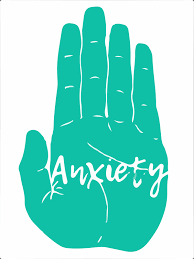 Reducing the Risk
Understanding the significance
	… it wasn’t until I saw the surgeon that the alarm 	bells rang
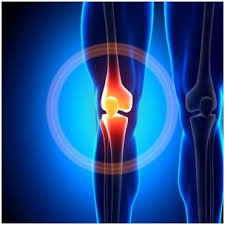 Co-morbidities 
	Arthritis is worse …
Back to normal
	It’s over & done with now. I’m back to normal, you 	know? … I’ve enough to think about without thinking 	about a thing that might never come again …
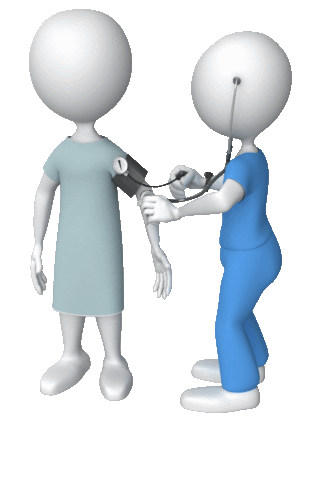 Reducing the Risk
Secondary prevention
	… it was a tap on the shoulder 

	I am very particular about taking my medication 

	I think it would just [have] been nice to be able to sit & 	talk to somebody & tell them how scared I am, still am 	in fact … I’d like for somebody to turn around & say 	‘Well, this is how you can really prevent it happening 	again,’ but there’s nobody to do it, there’s no doctors 	doing it, there’s no … GPs [primary care physicians] 	don’t do it

4/11 participants felt that they were at no further risk (Kamara et al.)
Implications
Implications
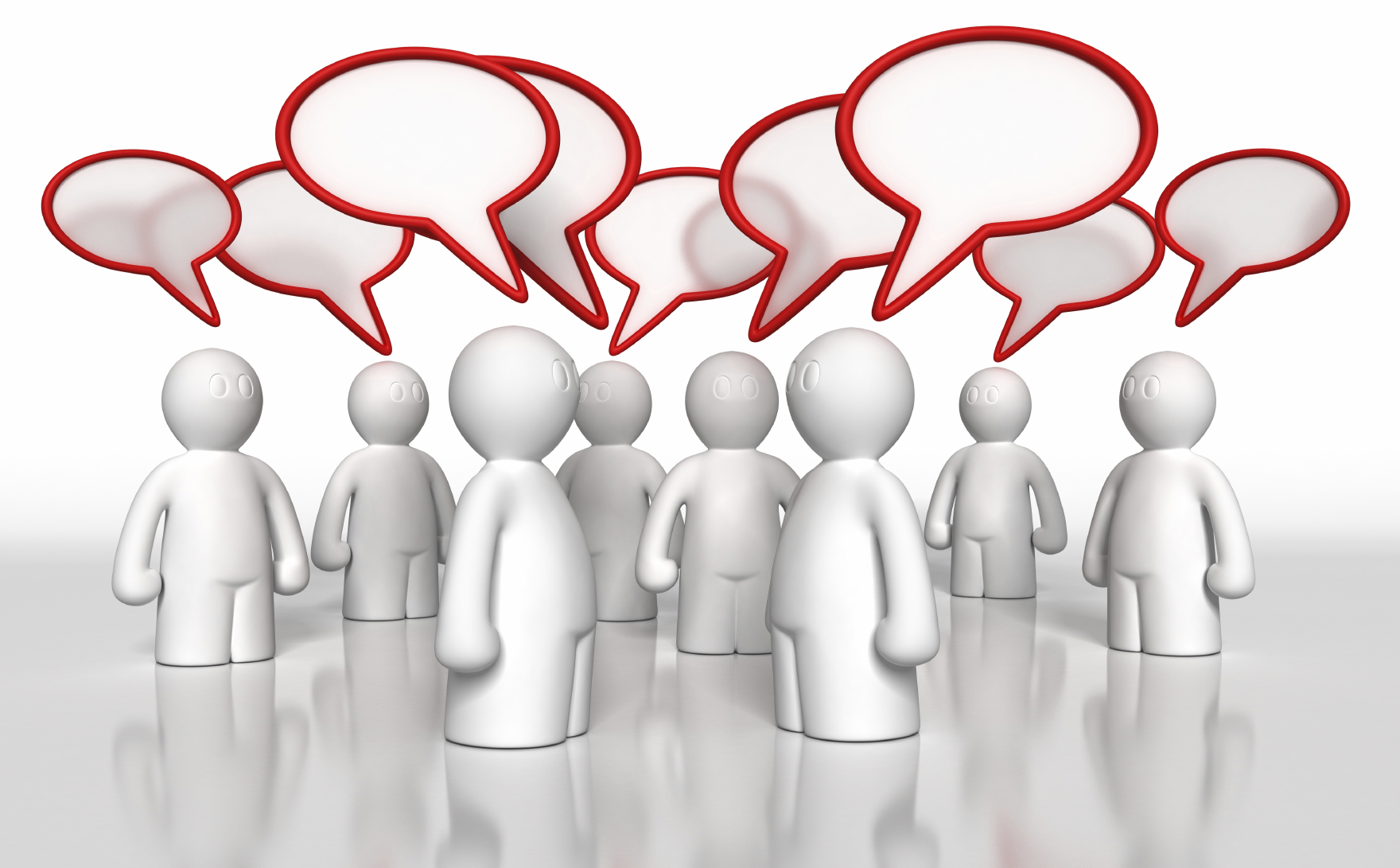 References and Resources
References and resources
Critical Appraisal Skills Programme (CASP), 2017. CASP Qualitative Checklist. Available www.casp-uk.net

Crowfoot et al., 2016. DOI: 10.1111/nhs.12227

Gibson & Watkins, 2012. DOI: 10.1111/j.1365-2648.2011.05849.x

Joanna Briggs Institute (JBI), 2014. Joanna Briggs Institute Reviewers’ Manual. Adelaide, Australia: JBI 

Kamara & Singh, 2012. DOI: 10.1017/S146342361100051X

Lawrence et al., 2015. DOI: 10.1371/journal.pone.0120902

Spurgeon et al., 2013. DOI: 10.3109/09638288.2013.774062

Self-management website: Selfhelp4stroke.org
Contact:
Maggie Lawrence 

Maggie.Lawrence@gcu.ac.uk

	    @StrokePathways
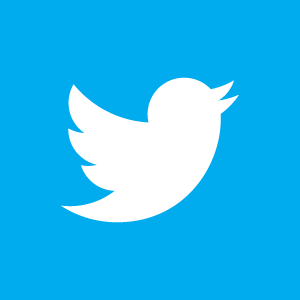 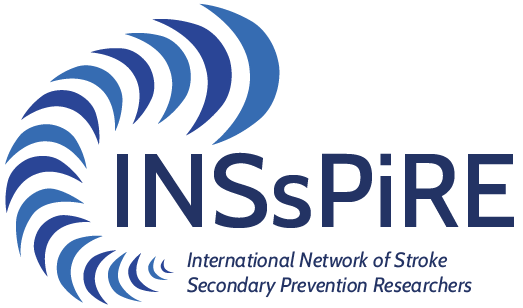